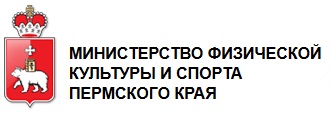 ВНЕДРЕНИЕ ВСЕРОССИЙСКОГО ФИЗКУЛЬТУРНО-СПОРТИВНОГО КОМПЛЕКСА «ГОТОВ К ТРУДУ И ОБОРОНЕ» В ПЕРМСКОМ КРАЕ
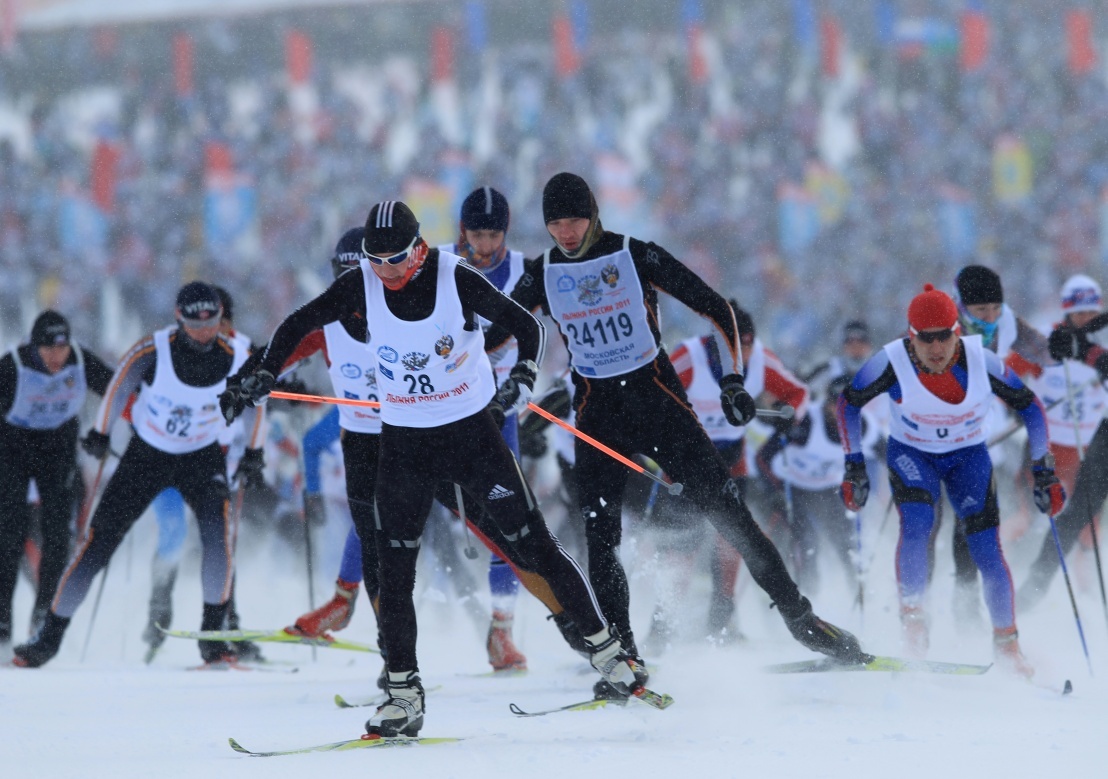 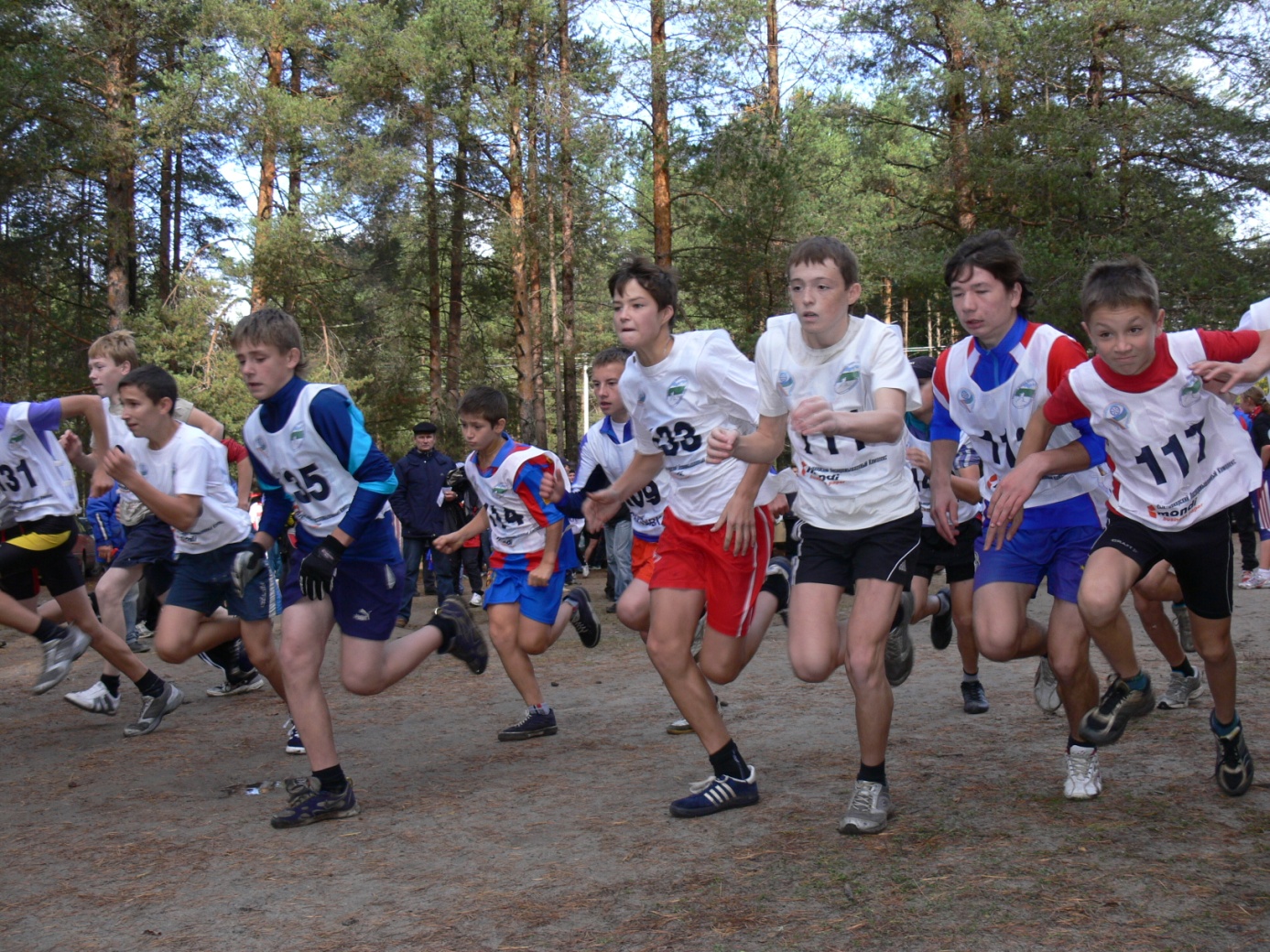 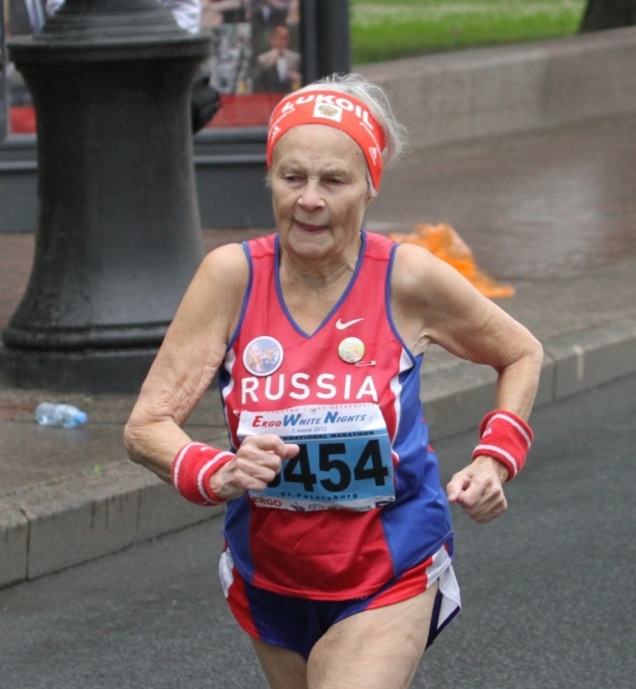 Министр физической культуры и спорта Пермского края 
Павел Александрович Лях
Нормативная база
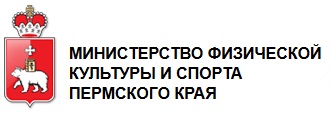 Указ Президента Российской Федерации от 24 марта 2014 г. № 172 «О Всероссийском физкультурно-спортивном комплексе «Готов к труду и обороне» (ГТО)» 

Постановление Правительства Российской Федерации от 11 июня 2014 г. № 540 «Об утверждении Положения о Всероссийском физкультурно-спортивном комплексе «Готов к труду и обороне» (ГТО)» 

Распоряжение Правительства Российской Федерации от 30 июня 2014 г. № 1165-р «Об утверждении плана мероприятий по поэтапному внедрению Всероссийского физкультурно-спортивного комплекса «Готов к труду и обороне»

Указ Губернатора Пермского края  от 22 мая 2014 г. № 87 «Об определении исполнительных органов государственной власти Пермского края, ответственных за поэтапное внедрение Всероссийского физкультурно-спортивного комплекса «Готов к труду и обороне» (ГТО) в образовательных организациях, расположенных на территории Пермского края, и за координацию деятельности по поэтапному  внедрению ВФСК «Готов к труду и обороне» (ГТО) в Пермском крае»

Распоряжение губернатора Пермского края от 30 июля 2014 года № 157-р «Об утверждении Плана мероприятий по поэтапному введению ВФСК ГТО в Пермском крае»
1
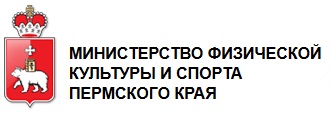 Цель
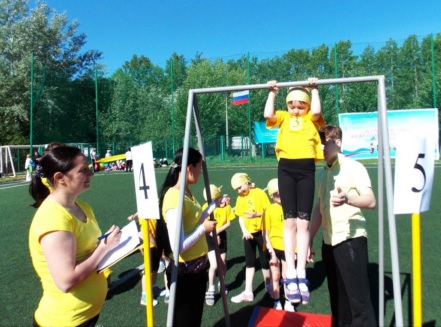 Мониторинг физической подготовленности и укрепление здоровья граждан
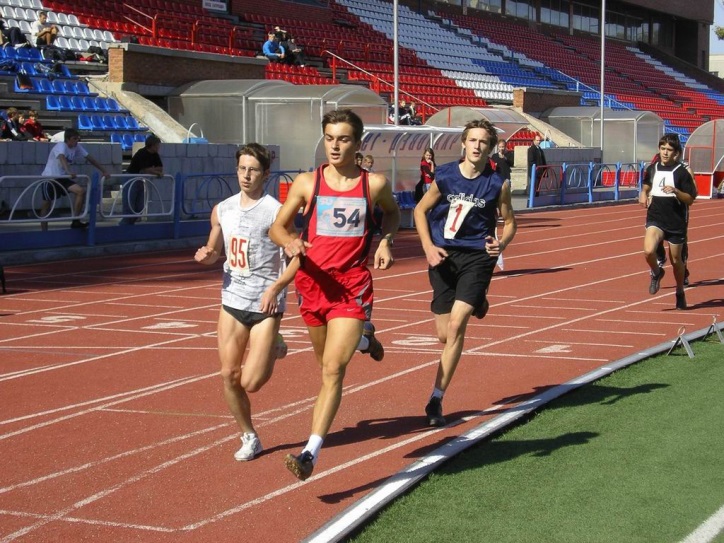 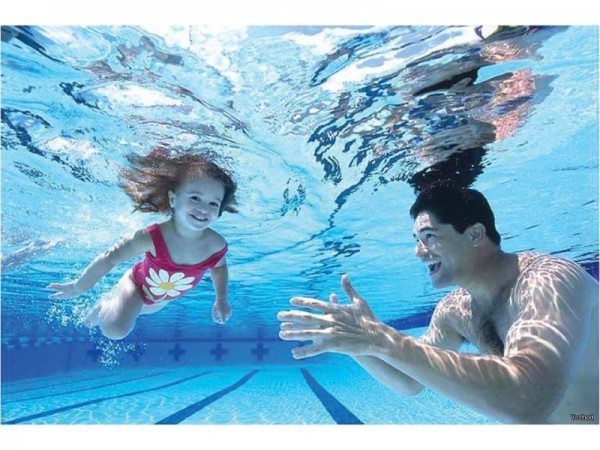 2
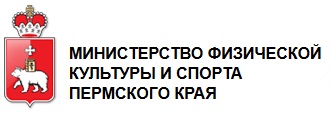 Принципы «4Д»
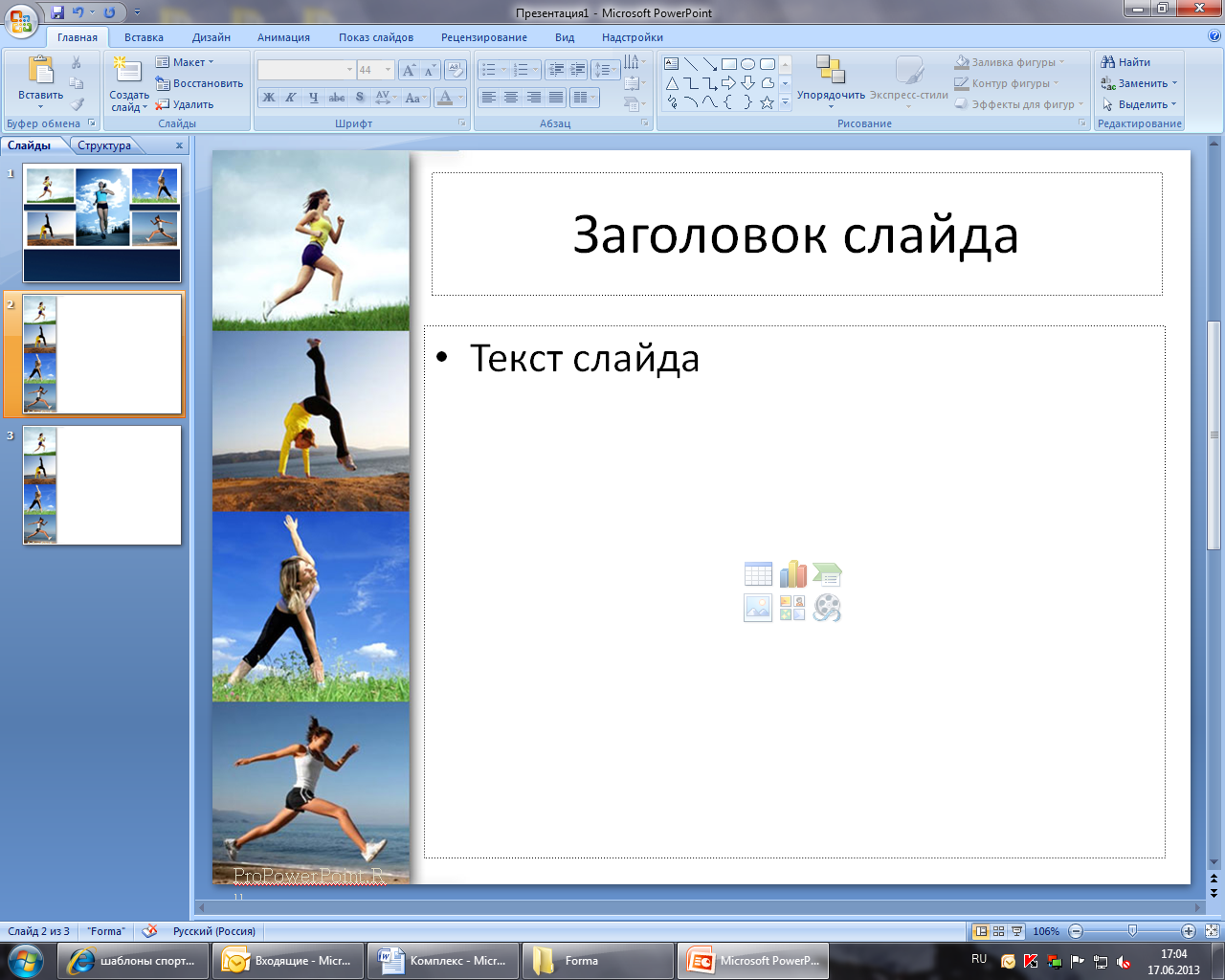 1.Добровольность
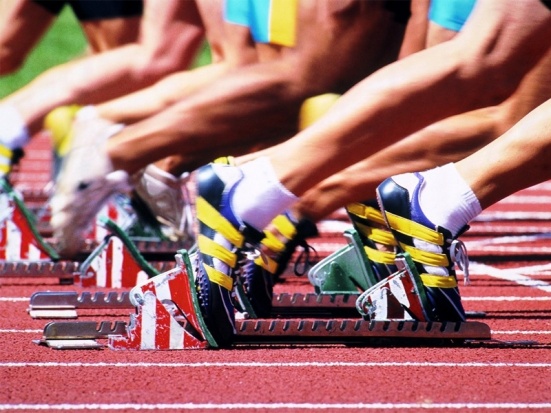 2. Доступность
3. Доступ врача
4. Для здоровья
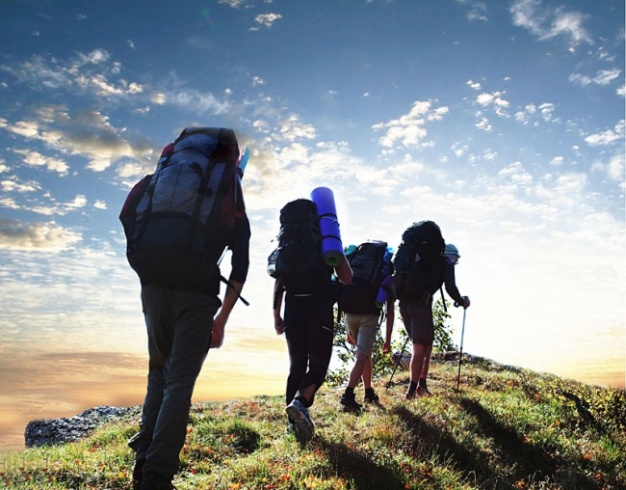 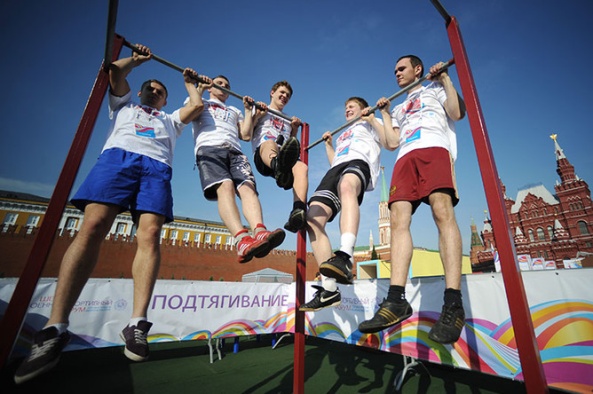 3
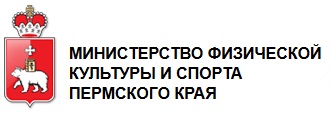 Ступени Всероссийского физкультурно-спортивного комплекса «Готов к труду и обороне»
I ступень:  1 - 2 классы (6 - 8 лет)
II ступень: 3 - 4 классы (9 - 10 лет)
III ступень: 5 - 6 классы (11 - 12 лет)
IV ступень: 7 - 9 классы (13 - 15 лет)
V ступень: 10 - 11 классы и СПО (16 - 17 лет)
VI ступень: 18 - 29 лет
VII ступень: 30 - 39 лет
VIII ступень: 40 - 49 лет
IX ступень: 50 – 59 лет
X ступень: 60 – 69 лет
XI ступень: 70 лет и старше
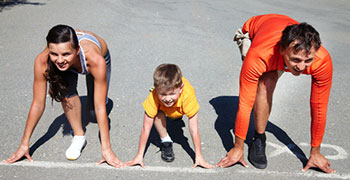 От 6 до 70 лет и старше
4
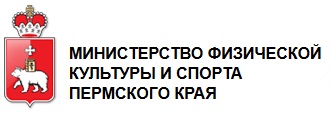 Содержание  комплекса «ГТО»
«ГТО»
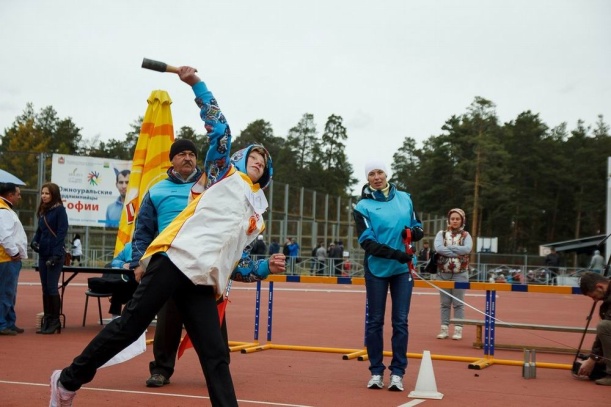 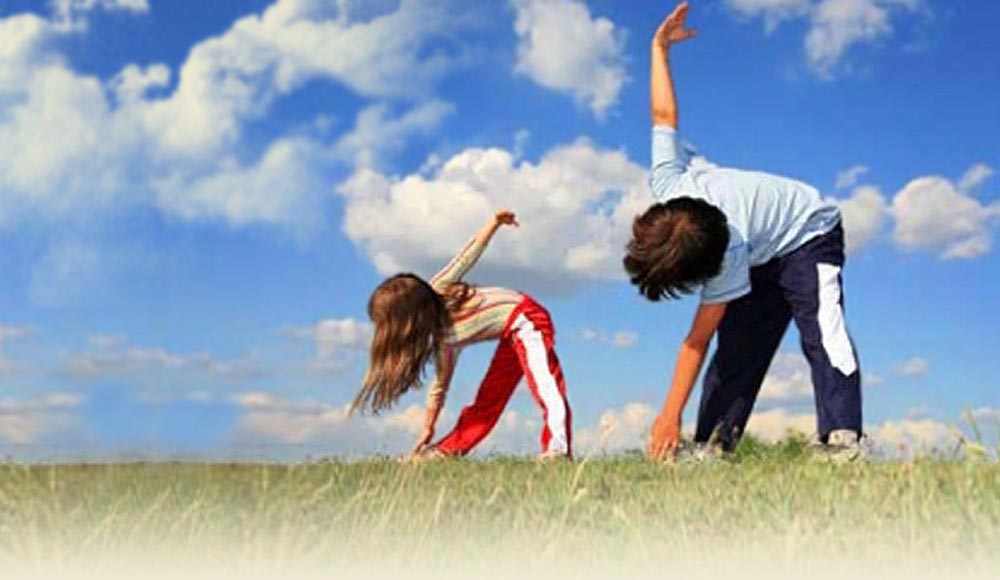 виды испытаний (тесты) и нормативы
требования к оценке уровня знаний и умений в области физической культуры и спорта
рекомендации к недельному двигательному режиму
Утверждено приказом Министерства спорта Российской Федерации от 08 июля 2014 г. № 575
5
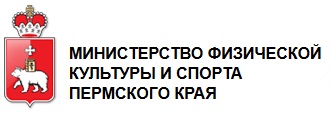 Испытания (тесты) Комплекса
Челночный бег 3х10 м.
Бег 30, 60, 100 м.
Бег 1000; 1500; 2000; 2500; 3000 м.
Смешанное передвижение
Прыжок в длину с места, прыжок в длину с разбега
Подтягивания, рывок гири, отжимания, поднятие туловища из положения лежа на спине
Наклон вперед из положения стоя на полу или гимнастической скамье
Метание спортивного снаряда в цель и на дальность
Плавание 10, 15, 25, 50 м.
Бег на лыжах, кросс по пересеченной местности 1, 2, 3, 5 км.
Стрельба из положения сидя и положения стоя
Туристский поход
Обязательные испытания
Скорость
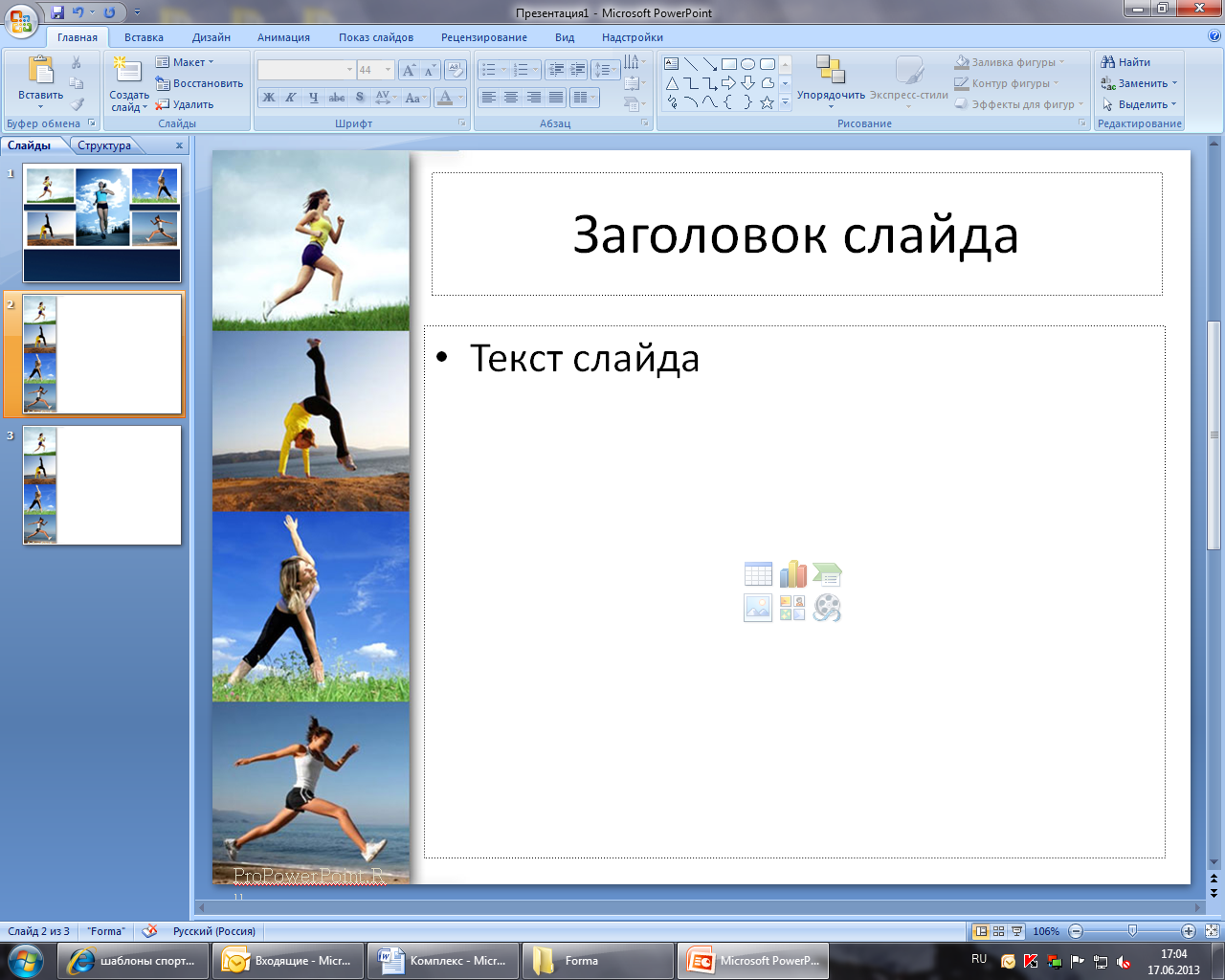 Выносливость
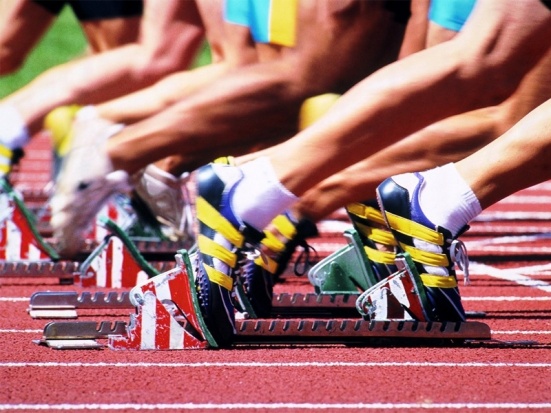 Сила
Гибкость
Испытания по выбору
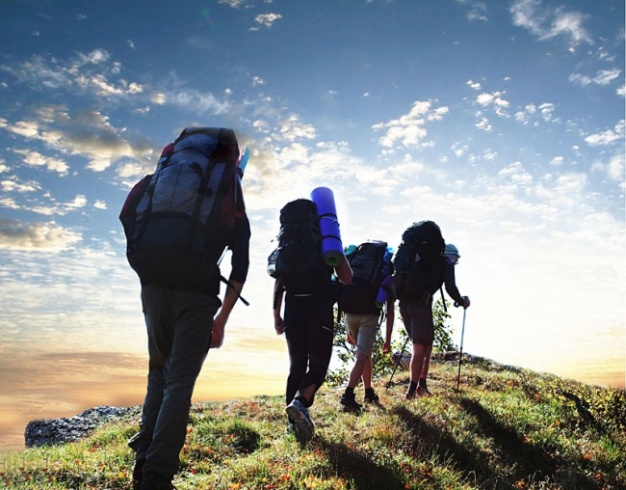 Скоростно-силовые возможности
Координационные
способности
Прикладные навыки
* Испытания и нормативы отличаются для различных возрастных групп
6
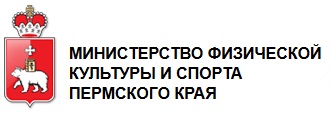 Технология проведения тестирования
Подготовка граждан к выполнению испытаний
Получение гражданами допуска врача
Выполнение испытаний 
Проведение общей разминки
Выполнение обязательных испытаний 
Выполнение испытаний по выбору

Награждение
Количество и виды испытаний для получения знака отличия ступени «ГТО» определены государственными требованиями, утвержденными  приказом Министерства спорта Российской Федерации 
от 08 июля 2014 г. № 575
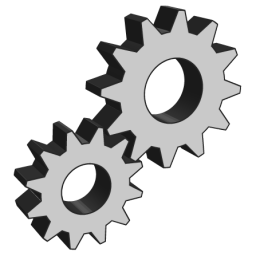 7
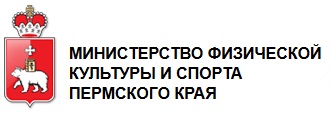 Сдача нормативов. 8 ступень (40-49 лет)
Для получения знака отличия: 6 испытаний
Выполнить обязательные испытания
Выполнить 3 испытания по выбору
(Данная ступень предусматривает получение только золотого знака)
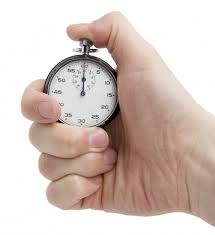 Обязательные испытания
Испытания по выбору
Разграничение полномочий
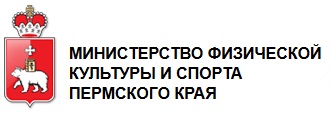 Федеральный уровень
Нормативы – утверждены 8 июля 2014 г.
Изготовление знаков отличия –  образцы утверждены 19 августа 2014 г.
Внесение изменений в федеральные НПА
Методические рекомендации по созданию и оборудованию малобюджетных спортивных площадок
Методические пособия по подготовке граждан 
Разработка формы статистического наблюдения
Утверждение порядка создания центров тестирования
До 1 декабря 2014 
года
до 1 июня 2015 
года
Создание общероссийского интернет-портала
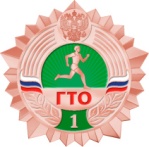 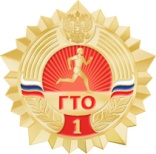 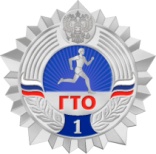 9
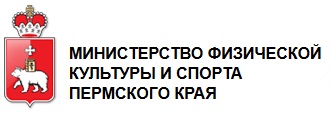 Региональный уровень
Координационный совет
Министерство образования и науки
Министерство здравоохранения
Министерство физической культуры и спорта
Министерство  общественной безопасности
Министерство промышленности и предпринимательства
База данных Российской Федерации
(интернет-портал)
Региональный оператор
Министерство территориального развития
Муниципальные образования
Школы
ВУЗы
ССУЗы
Предприятия
Организации
10
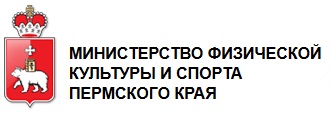 Муниципальный уровень
Создание клубов для подготовки граждан к выполнению испытаний
 Обустройство спортивных площадок
Создание центров тестирования  
Организация и проведение мероприятий по тестированию
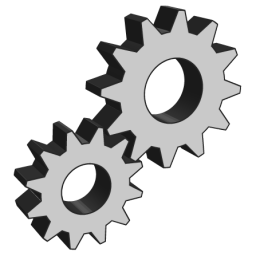 11
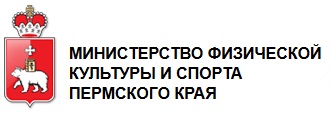 Этапы внедрения комплекса в Пермском крае
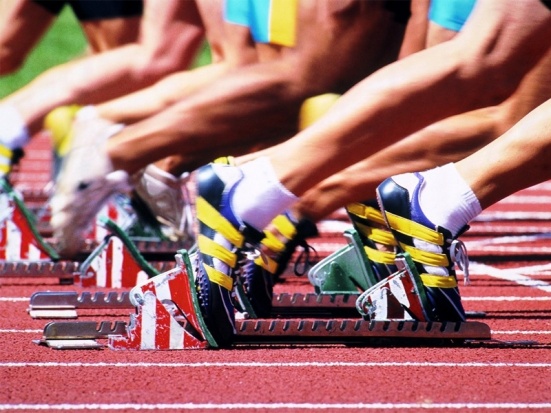 2014 год
Анализ материальной и нормативной базы
Внесение изменений в нормативную базу
Формирование модели взаимодействия
1 этап
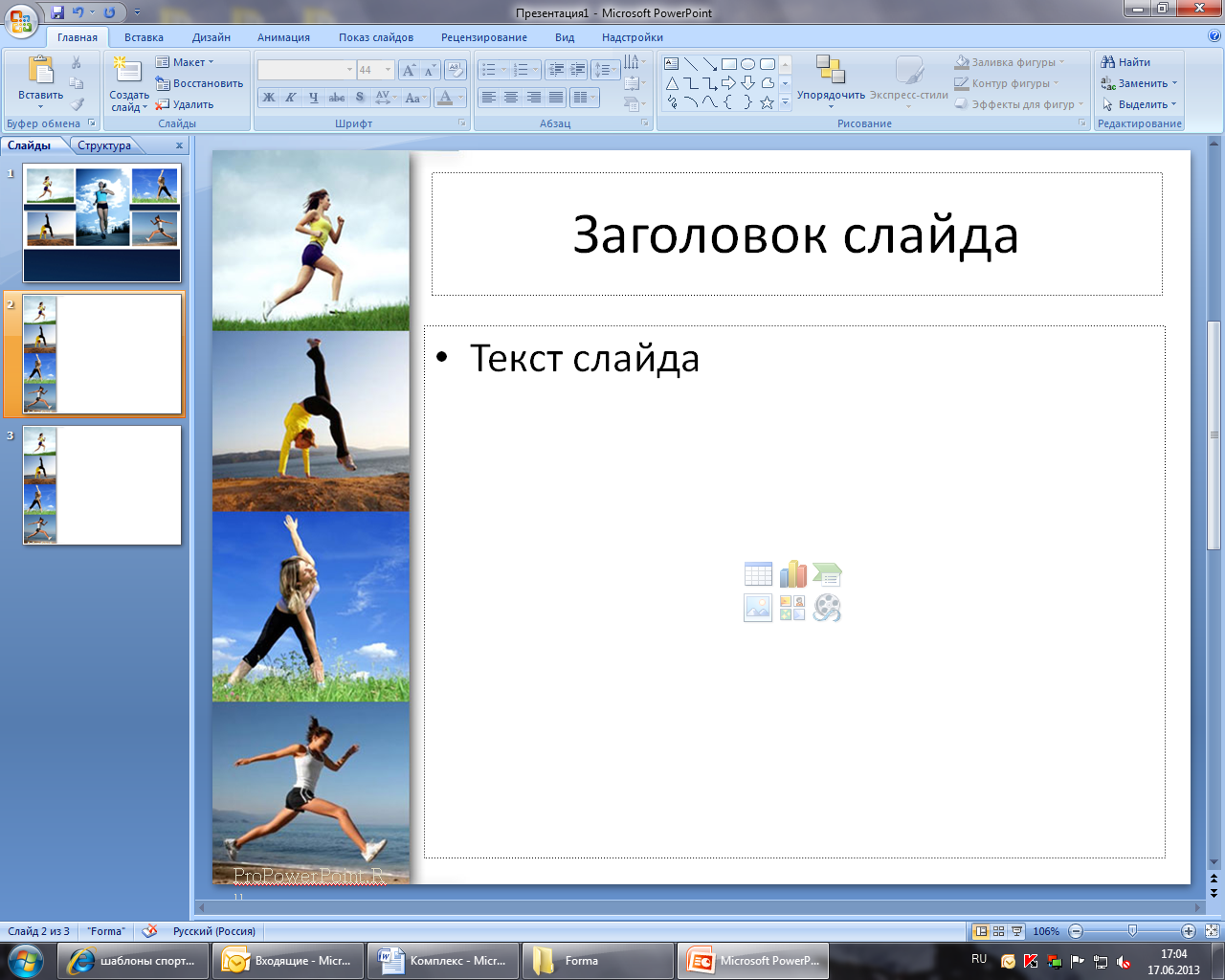 2015 год
Организация и проведение  испытаний «ГТО» среди учащихся образовательных учреждений в отдельных городских округах и муниципальных районах, участвующих в апробации Комплекса
2016 год
Организация и проведение  испытаний «ГТО» с участием всех образовательных учреждений края, а также государственных и муниципальных служащих в отдельных городских округах и муниципальных районах, участвующих в апробации Комплекса
2 этап
2017 год
 Повсеместное проведение Комплекса «ГТО» для всех категорий населения Пермского края
3 этап
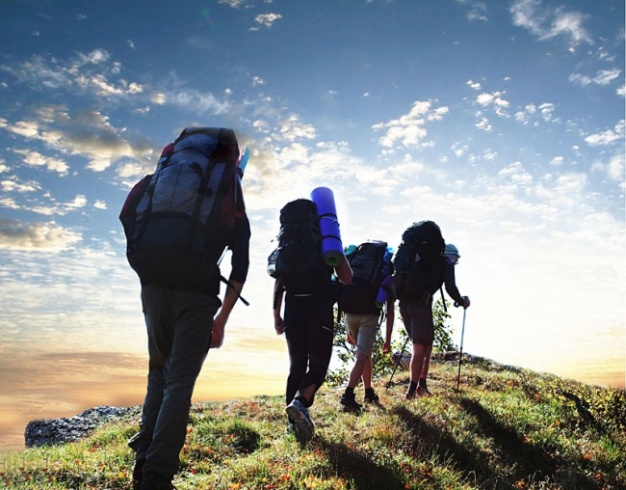 12
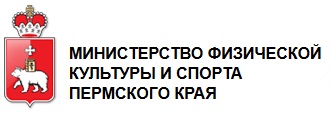 Реализация
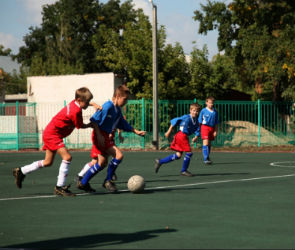 Межшкольные стадионы
Пермь – 3
Муниципальные районы – 16
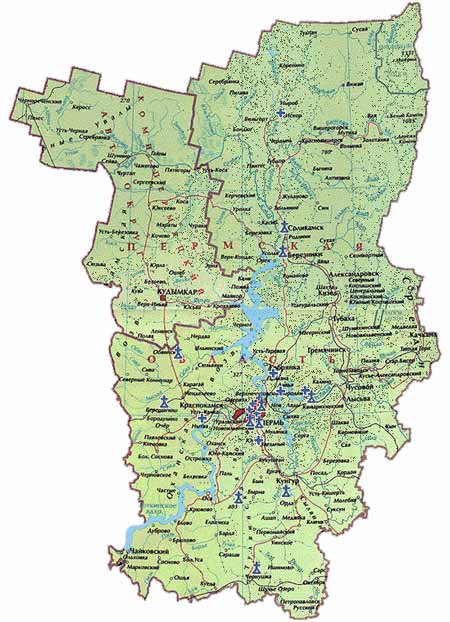 Пропаганда 
Телевизионная программа «Олимпийская зарядка»
Региональная выставка «Спорт-стиль жизни»
Выпущено в телеэфир 13 образовательных программ по  здоровому образу жизни и олимпийскому воспитанию
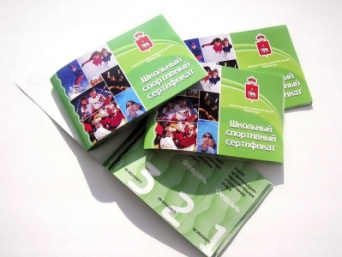 Студенческий спортивный клуб
с сентября 2014 года
10 спортивных клубов
6500 студентов
Школьный спортивный клуб
153 клуба
29 территорий – 83 тысяч учащихся
13
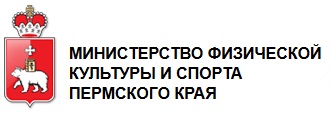 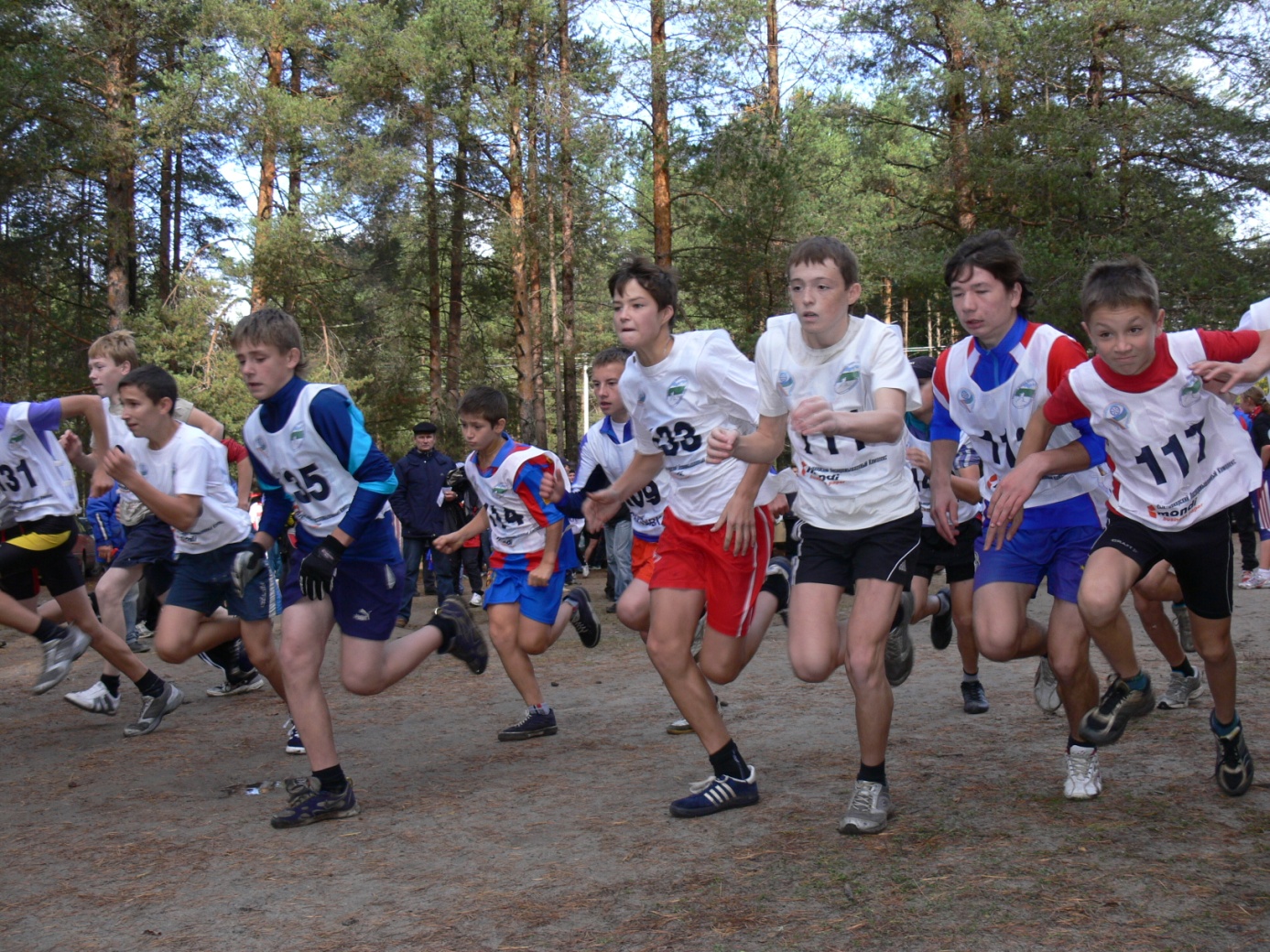 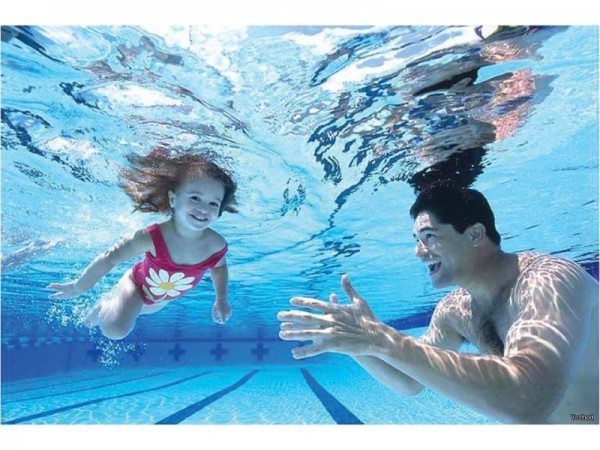 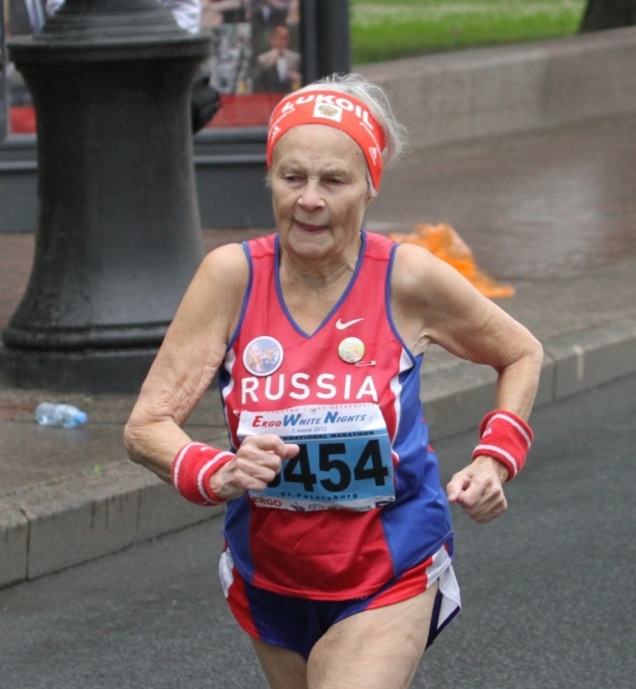 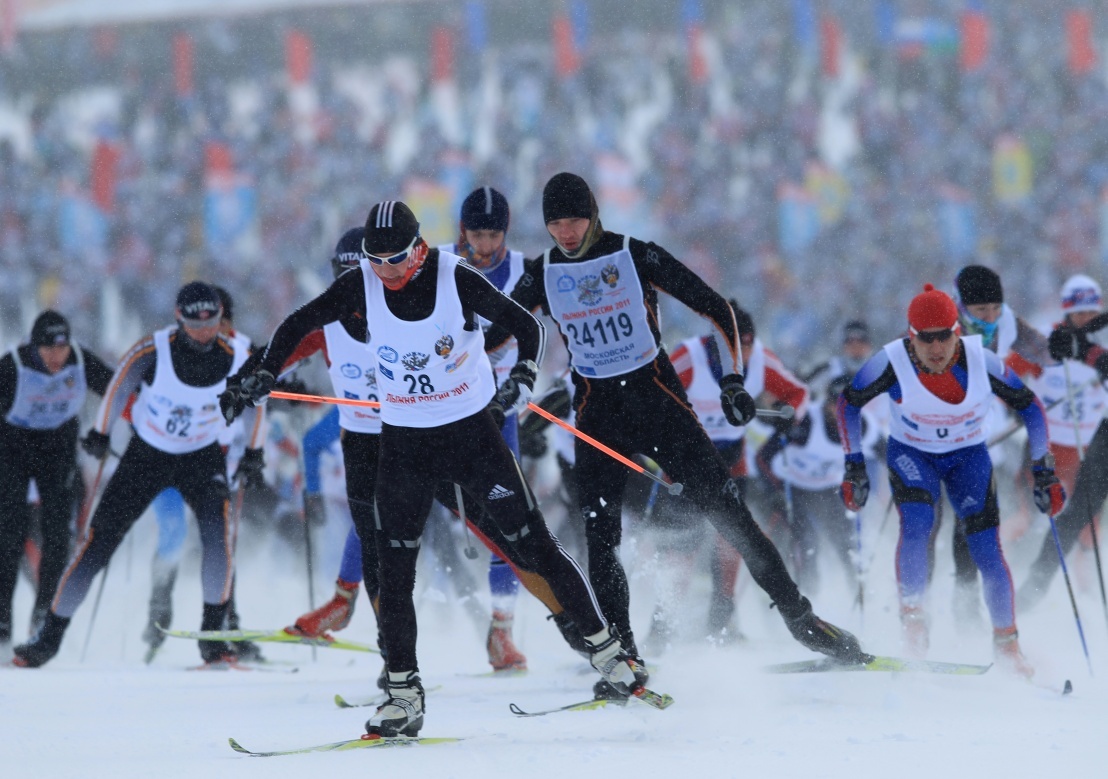 Благодарю за внимание!